Sport fotografie
Inleiding:

Kort  omschrijving van  sportfotografie

Camera  - objectieven   en  techniek

Het eigen maken door het veel te doen

Tina  prive -  Ruud Woest AD

Do’s and don’ts ??

Compositie 

Foto’s
Defenitie:
Sportfotografie is het genre van fotografie dat alle soorten sport omvat
De professionele sportfotografie is een tak van fotojournalistiek, 
De amateursportfotografie, zoals foto's van  voetballende  kinderen, een tak van lokale fotografie is.
De belangrijkste toepassing van professionele sportfotografie is voor redactionele doeleinden; sportfotografen werken meestal voor kranten, nieuwsagentschappen of sporttijdschriften. 
Sportfotografie wordt echter ook gebruikt voor reclamedoeleinden, zowel om een merk op te bouwen als om een sport te promoten op een manier die niet met redactionele middelen kan worden bereikt.
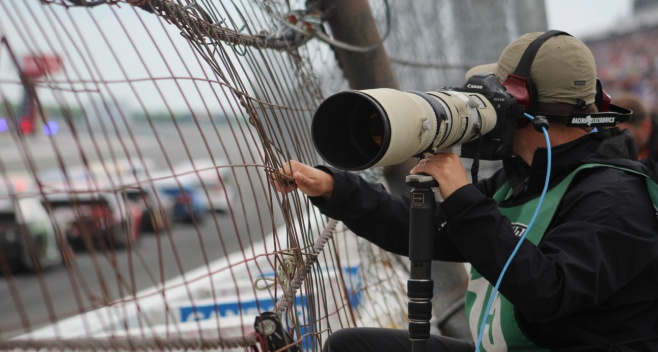 Body - Objectief
Camerabody's
De camerabody's die de voorkeur hebben voor moderne sportfotografie hebben een snelle autofocus en hoge burst-snelheden, meestal 14 frames per seconde of soms nog sneller (20 frames per seconde). Camera's specifiek voor sport- en actiefotografie zijn vooral Canon, Nikon en Sony, deze zijn vooral populair bij professionele sportfotografen. Deze body's zijn echte werkpaarden, want ze kunnen tegen een stootje, zijn snel en kunnen tegen een kleine regenbui doordat ze uitstekende afdichtingen hebben.
Objectieven
Voor verschillende sporten bestaan verschillende voorkeuren voor objectieven, maar sportfotografie vereist meestal een groot diafragma, zoals f/2.8 teleobjectieven, met snelle autofocusprestaties. Om verschillende redenen is snelle autofocus nodig om scherp te stellen bij beweging, telefoto om dichtbij de actie te komen:
De achtergrond is onscherp vanwege een geringe scherptediepte, wat resulteert in een betere isolatie van het onderwerp.
De objectieven kunnen sneller scherpstellen door de toename van het licht dat het objectief binnenkomt – belangrijk bij snel bewegende actie.
Kortere sluitertijden kunnen worden gebruikt om de actie te bevriezen.
Extreem grote diafragma's (zoals f/1.2 of f/1.4) worden minder vaak gebruikt, omdat bij deze diafragma's de scherptediepte erg klein is, wat het scherpstellen moeilijker maakt en de autofocus vertraagt. Het belangrijkste onderscheid is tussen buitensporten en binnensporten: bij buitensporten zijn de afstanden groter en is meer licht aanwezig,[1] terwijl bij binnensporten de afstanden kleiner zijn en het licht zwakker.[2]
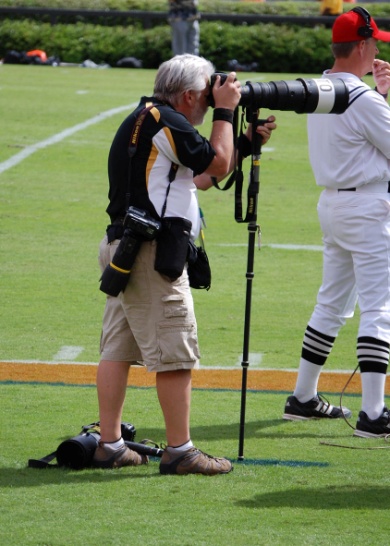 Er worden zowel zoom- als primelenzen gebruikt; zoomlenzen (meestal 70-200mm, 100-400mm of 200-400mm) maken een groter kadreringsbereik mogelijk; primes (200mm, 300mm, 400mm tot 600mm) zijn sneller en optisch superieur, maar zijn beperkter in framing.
Diafragma's van f/2.8 worden het vaakst gebruikt, hoewel f/4 ook voorkomt. Opvallend is de kenmerkende witte behuizing van de Canon-supertelelenzen, die bij veel sportevenementen worden gebruikt. Hiervan wordt de 400mm f/2.8 vooral aanbevolen voor veldsporten zoals voetbal.
Het brandpunt varieert met sport en voorkeur. Bijvoorbeeld golffotografen geven de voorkeur aan een 500mm f/4 in plaats van een 400mm f/2.8, omdat een lichter objectief prettiger is om te dragen bij langdurig fotograferen.
Binnensportfotografie, zijn de uitdagingen vaak de hogere ISO-waarden, de kleuren die de kunstlampen uitstralen en de vaak rommelige achtergronden. Een goedkopere oplossing is om de 50mm-primelens te gebruiken, ook wel een "nifty-fiftylens" genoemd.
Techniek
Locatie en standpunt zijn van belang. Bij grote evenementen fotograferen professionele fotografen vaak vanaf VIP-plekken met de beste uitzichten, meestal zo dicht mogelijk bij de actie. Bij de meeste sporten moet de fotograaf zijn foto's snel kadreren en de camera-instellingen spontaan aanpassen om onscherpte of onjuiste belichting te voorkomen. Sommige sportfotografie wordt ook op afstand gedaan om het spel een uniek effect te geven.
Sportfotografen moeten het spel kennen en kunnen voorspellen wat er in een sportwedstrijd zal gebeuren om de gebeurtenissen goed vast te leggen. De actie gaat snel, dus een goed voorbereiding is van belang.
De sluitertijd is belangrijk voor het vastleggen van beweging, dus sportfotografie wordt vaak gedaan in de modus sluitertijdvoorkeur of handmatig. Een veelvoorkomend doel is een moment vast te leggen met minimale onscherpte, in welk geval een minimale sluitertijd gewenst is. Maar in andere gevallen wordt een langere sluitertijd gebruikt, zodat onscherpte zichtbaar wordt om de beweging vast te leggen, niet alleen het moment. 
Een bepaalde techniek is pannen, waarbij de camera een langere sluitertijd gebruikt (ca. 1/125-1/60 s) en meebeweegt met het onderwerp, wat een relatief scherp hoofdonderwerp oplevert tegen een wazige achtergrond in de bewegingsrichting en daardoor het gevoel van snelheid geeft. De ISO-waarde is vaak hoog (om kortere sluitertijden mogelijk te maken) en kan op automatisch blijven staan.
Sportfoto's worden vaak gemaakt in burst-modus om het beste moment vast te leggen, soms in combinatie met JPEG in plaats van RAW-opnamen (JPEG-bestanden zijn kleiner, waardoor langere bursts mogelijk zijn).
Het eigen maken van je stijl
Ik zit altijd op 3 verschillende plekken

1) Tussen de dugouts
2 ) Aan de kopse kant van een voetbalveld
3) Of dicht bij de doel aan tegenovergestelde van de grensrechters.
Wat wil ik laten zien?

1) Mooi sport acties

2) Emoties

3) Rust in het beeld
Tina – Ruud Woest AD
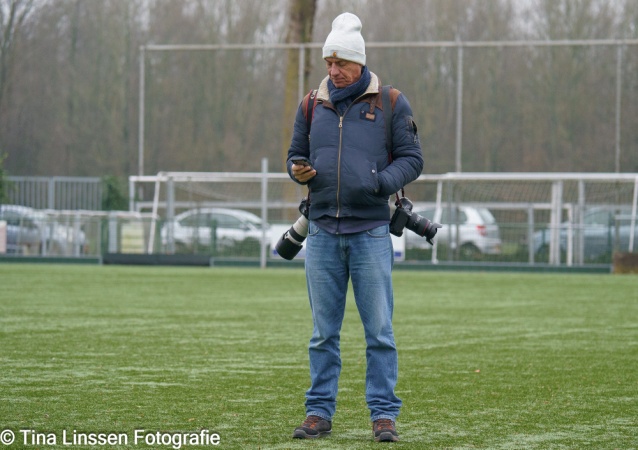 Mooi anekdotes als ik op het veld zit.

Vaak bij belangrijke wedstrijden zie ik ook de AD sportfotograaf Ruud Woest in actie. 
Zelfde acties en meerdere foto’s waarvan je 1 of niks gebruikt. 
Zijn acties staan op tik beelden/acties per sec..
Lucky shoot met mijn eenmalig foto.. 
Ik schiet altijd in manuel op snelle sluitertijden een 1x.  
Rustig blijven zitten
Do’s and don’ts? (mijn mening)
Mooie sport acties

Emoties als blijschap
Leuke spontane acties
Publiek meenemen
Blote buiken/billen laten zien of onhandige posities op het veld (gespreide benen van de dames)
Geweld
Compositie in beeld
Instellingen:1- f8 1/640 Iso 1250                       2- f8 1/1250 Iso 1250
1) f8 1/800sec ISO 12502) f8 1/640sec ISO 1250
f10 1/400 sec     ISO 320
1) f 6,3 1/400 ISO 2002) f 8   1/500 ISO 100
Sport foto’s voor evt reklameFreestile voetbal
Sport ook in zwart/wit?
Composities     1: f7,1 1/400 ISO 250                           2: f7,1 1/400 ISO 250
Je eigen stijl maken1) f7,1 1/400 ISO 2502) f 9 1/400 ISO 250
Composities    f9 1/400 ISO
Acties Sigma 150-600mm
Welke foto spreekt het meeste aan?
Verschil Man/vrouw voetbal
Hoge kopduellen lange ballen
F8   1/400   ISO 2000
Laag en slim 3 hoek 
F6,3    1/500   ISO 1600
Emoties
De kleine dingen eromheen
voor             na
voor              na
Voor             na
Hier met camera op sluitertijden gefotografeerd
Spotmeeting op speelster waardoor omgeving onscherper wordt
ISO 640  f 6,3  1/1600
Panning ISO 1600 f6,3 1/500  - ISO 2000 f8 1/500
Wel    en         hmmmm
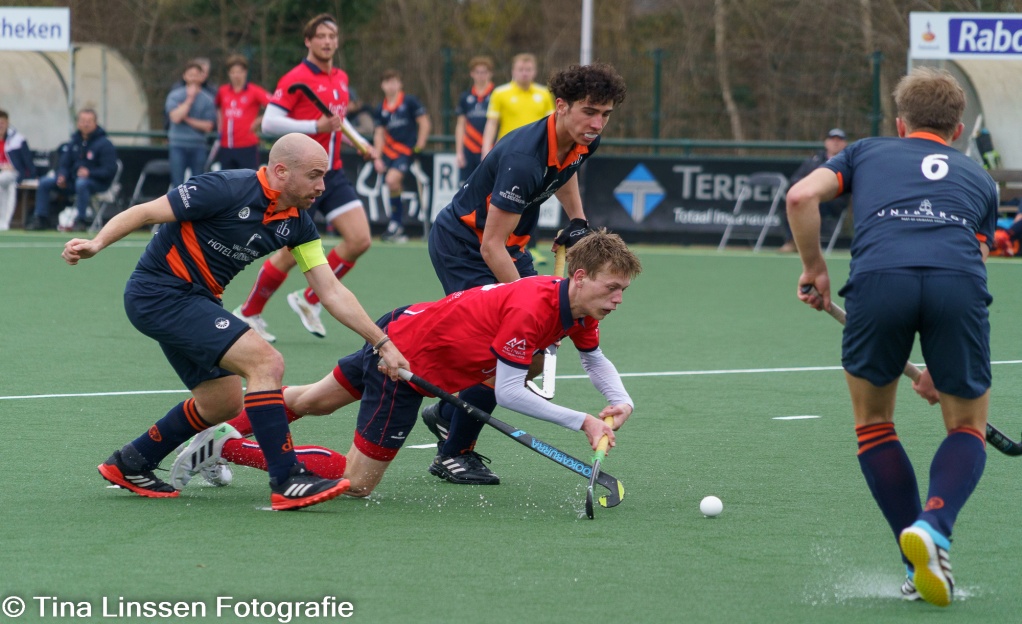 Hockey heren
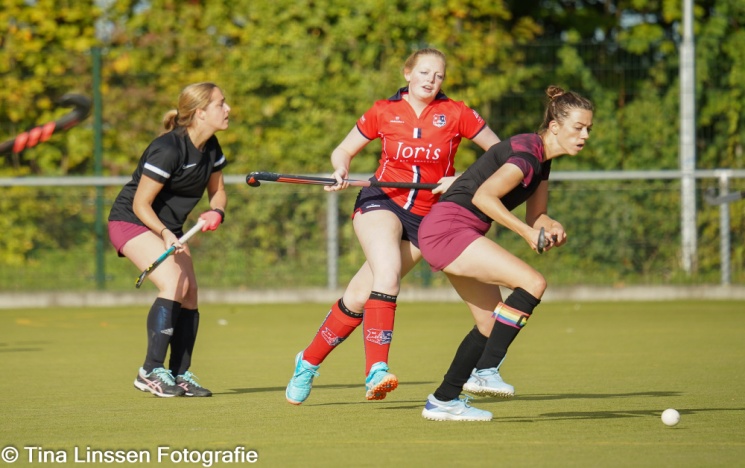 Hockey dames
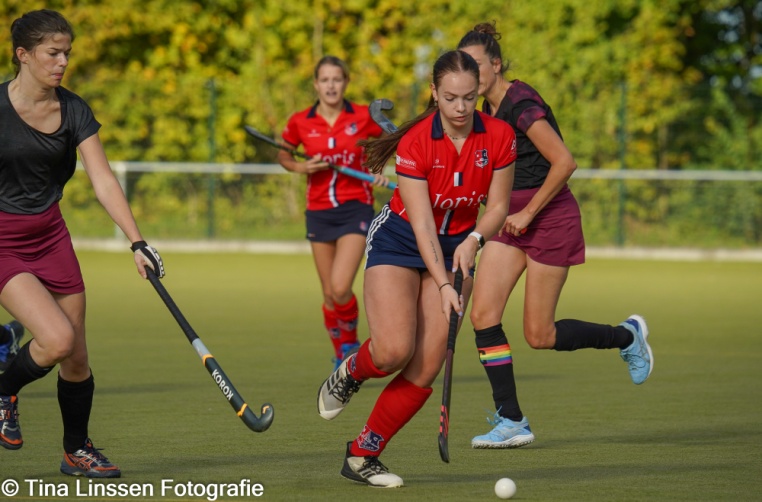 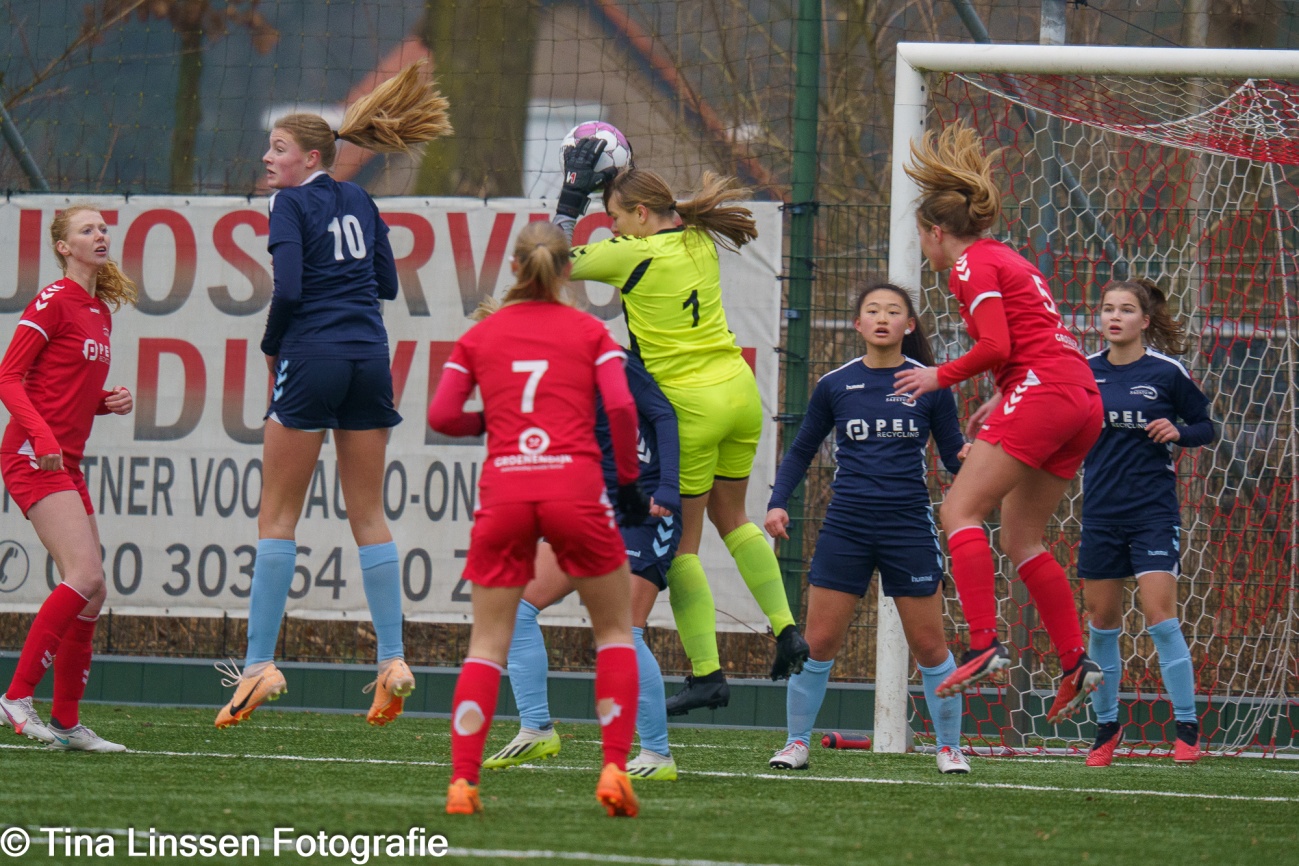 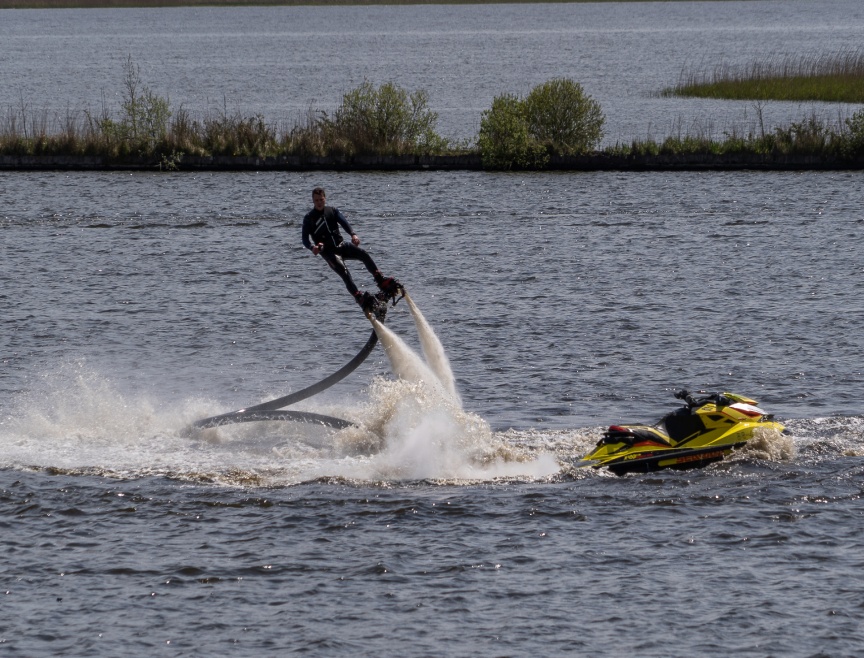 Voor elk wat wils als het om snelheid gaat
Naomi in actie bij Feyenoord
Opdracht: (als je het leuk vindt)
Speel met de

Diaframa
Sluitertijd
Iso
Spotmeeting
Kies 3 foto’s

1) die je trots op bent

2)  waar de techniek is toe gepast

3) vragen/tips over wilt hebben
Vragen???
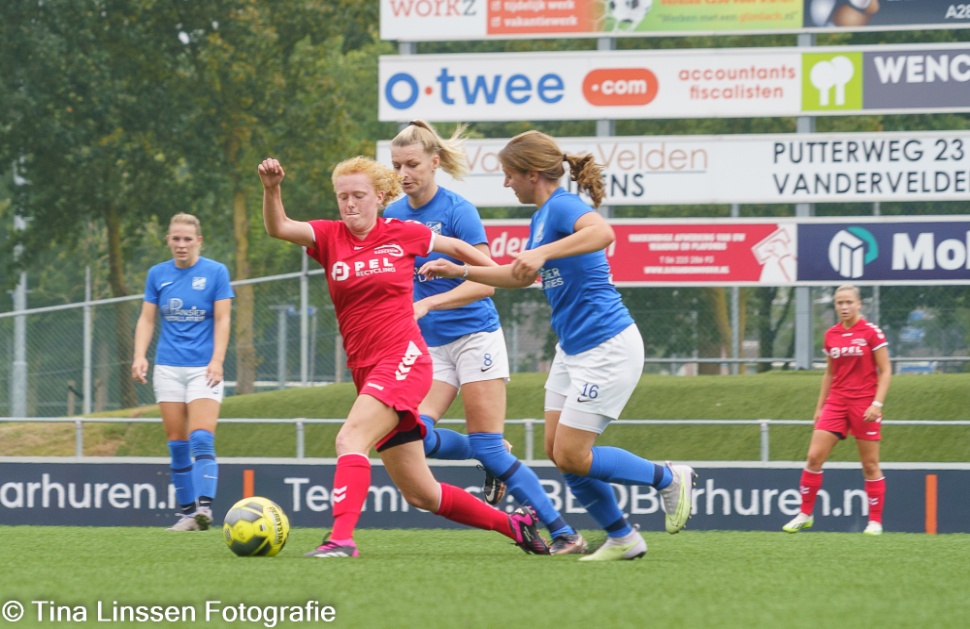 Mijn passie is gewoon snelheid en ik daag mijzelf telkens uit om net wat anders te fotograferen en met alle objectieven.
Soms lig ik gewoon op mijn buik langs de kant om meer kikkerperspektief te krijgen. Geweldige beelden zeg ik het zelf.